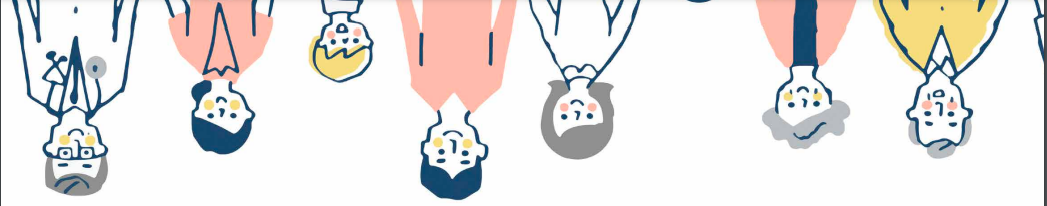 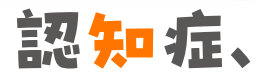 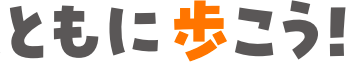 ９月は認知症月間です。

認知症への理解を深め、
共生社会をみんなでつくりましょう。
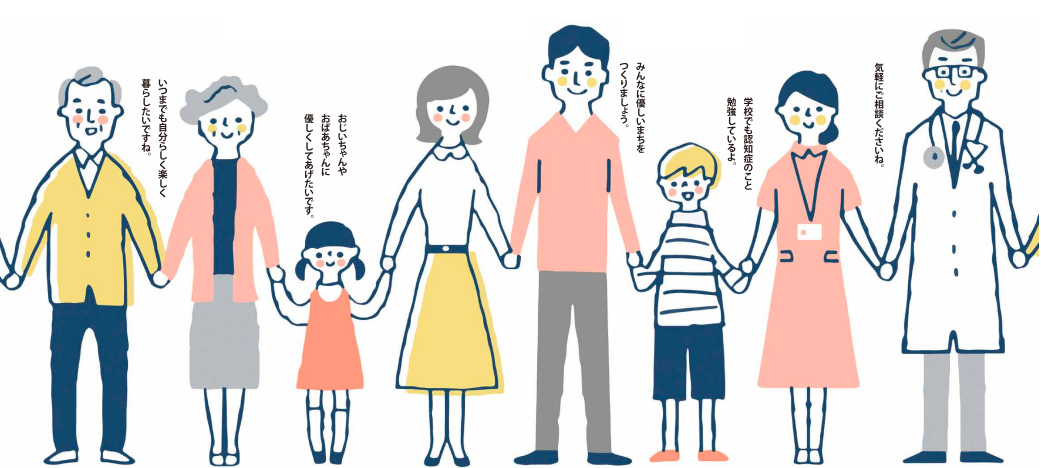 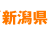